Inspirations orientales
Développement du voyage commercial
Route de la soie
		Compagnie des Indes
		Commerce arabo-musulman
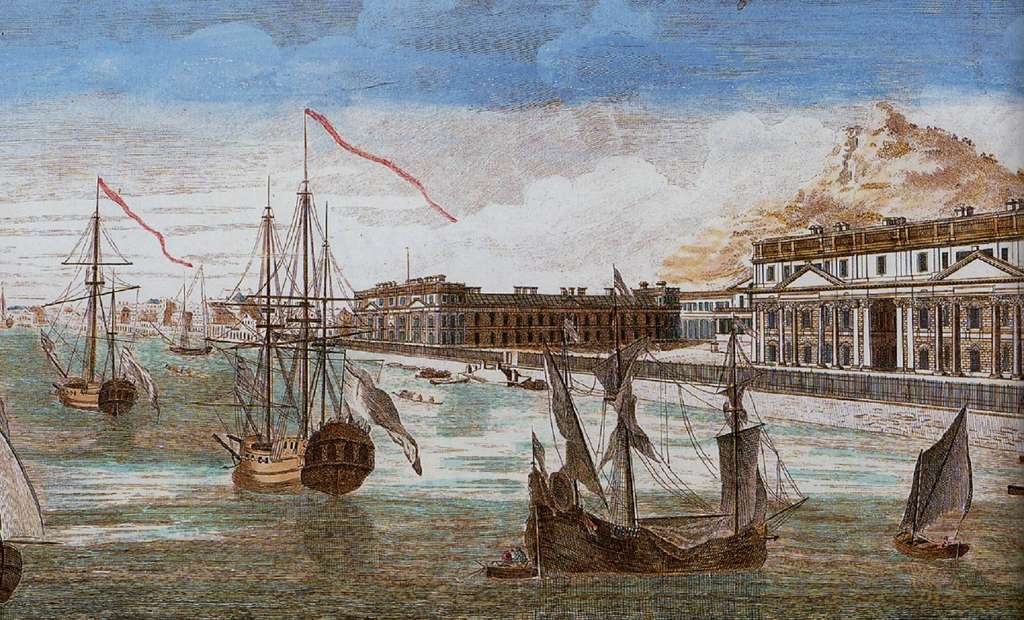 Les Turqueries au théâtreMOLIERELe Bourgeois Gentilhomme
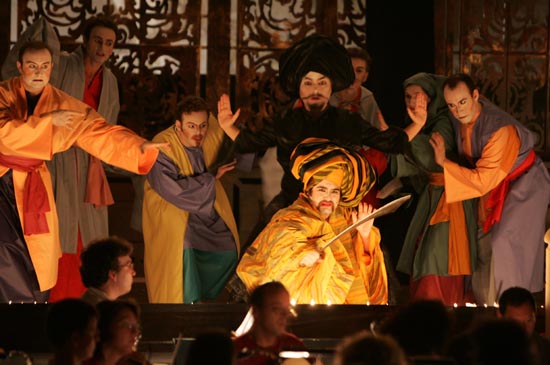 https://www.youtube.com/watch?reload=9&v=OO2HBhwk05g
Les Mille et Une NuitsLa première traduction française est l'œuvre d’Antoine GALLAND publiée de 1704 à 1717
La mode orientale à l’OpéraRôle d'Argan dans La Jérusalem délivrée, Opéra de Paris
RAMEAU, Les Indes galantes (1735)Esquisse de décor
Costumes : le Sauvage
Différentes mises en scène des Indes galantes :
https://pogs.hypotheses.org/562